RAPID ACTIVATION PLAN: TEMPLATE
ORGANIZATION:
AUDIENCE: 

(What group of people do you want to drive to action?)
ACTIVATION GOAL:
ACTIVATION BEHAVIORS
What behaviors do you want people to start, stop, and keep doing, which will achieve your outcomes?
METRICS
What metrics will be moved if you activate behaviors that will achieve your outcomes?
ACTIVATION PROBLEMS
What problems do you want to solve by activating your audience?
ACTIVATION OUTCOMES
What outcomes do you want to achieve by activating your audience?
x
x
x
x
x
x
x
x
Copyright © Cognician Corp 2024
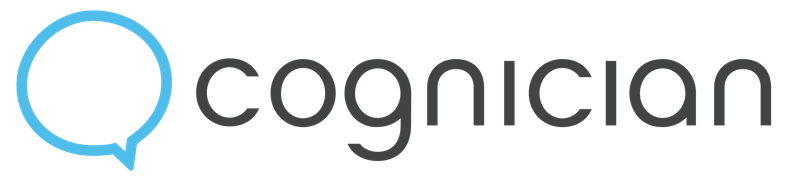